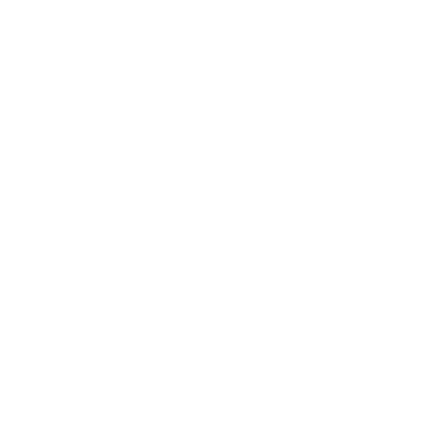 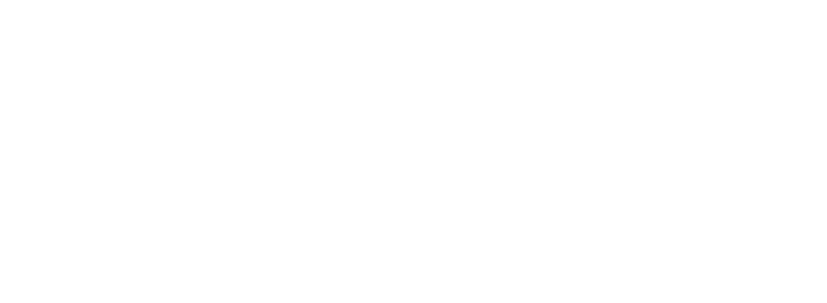 Developing robust evaluation and accountability arrangements to support a self-improving system
Primary Conference
#CenhadaethAddysgCymru
#EducationMissionWales
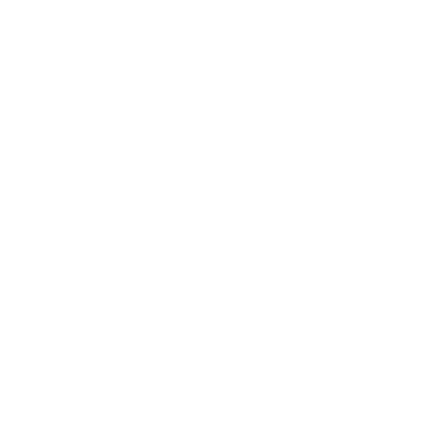 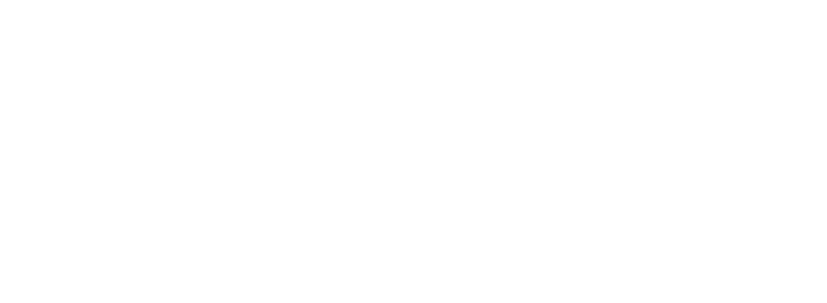 Welcome and introductions
Olwen Corben
Headteacher of Ysgol Llanarmon Dyffryn Ceiriog, Ysgol Cynddelw and Ysgol Pontfadog
#CenhadaethAddysgCymru
#EducationMissionWales
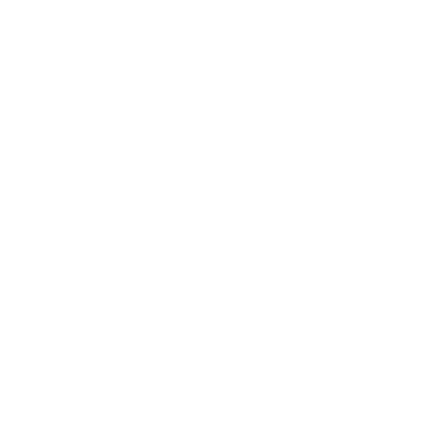 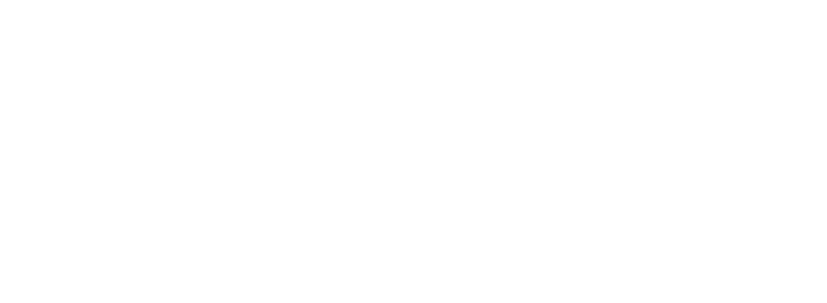 Reforming our evaluation and accountability arrangements – 
scene setting
Steve Davies
Welsh Government
#CenhadaethAddysgCymru
#EducationMissionWales
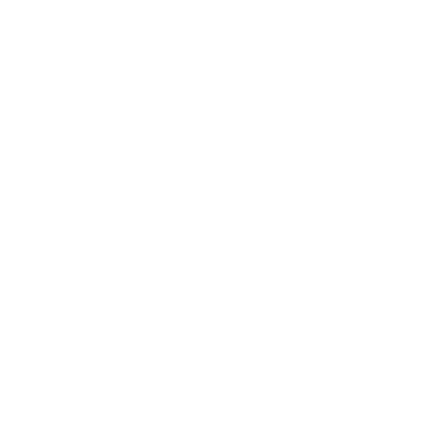 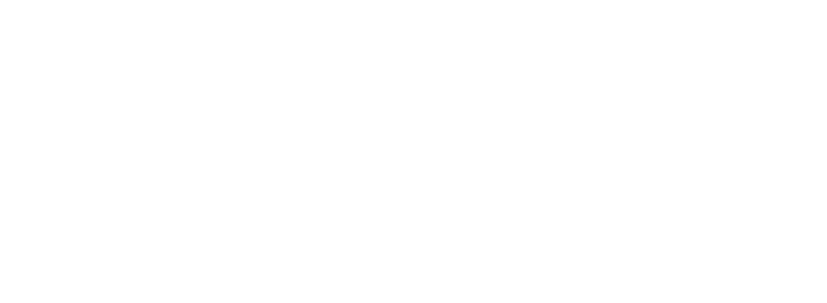 Assessment and Accountability 
What can we learn from other education systems?  What are the key challenges 
around implementation?
Dr. Steve Munby CBE
#CenhadaethAddysgCymru
#EducationMissionWales
Atlantic Rim Collaboratory
A global group of educational systems committing to advancing equity, excellence, well-being, social justice and human rights for all students within high quality, professionally-run systems.

Finland			Iceland		Sweden

Ontario			California		Vermont

Ireland			Scotland		Wales
The Six Questions for an Assessment and Accountability System
Is it reliable? 

Is it valid?  

Is it fair? 

Are the purposes clear? (there is a need for big data and for small data)

Are there unintended consequences?

Is it worth the effort?
The importance of thinking about overall consequences -the whole eco-system
‘Given a set of criteria ….a policy or program is said to be systemically valid if it results in improvements in one or more valued criteria, but without causing significant deterioration in other valued criteria’.  


							(Braun & Kanjee, 2006)
Lessons Learned from ARC Summit  2017
Be clear about the difference in purpose and function between:
accountability systems 
how schools and systems keep track of standards and benchmark 	progress.
how teachers use assessment diagnostically in the classroom.  

Both big data and small data have their place. Big data has limited use on its own.  Use small data to help to explain issues raised by big data.

Peer review, lesson study, joint action research and school self-evaluation can be very good ways to use small data (and big data) effectively.
Lessons Learned from ARC Summit  2017
Consider how to use sampling to monitor overall standards and to inform policy and resource allocation.

When designing an accountability system, involve teachers and school leaders.  Identify potential negative consequences and work with all stakeholders to try to minimise negative consequences, as well as to develop ownership.
Lessons Learned from ARC Summit  2017
Consider use of a «balanced score card» or «report card» for accountability purposes that recognises and values the wider purposes of schools (eg well-being, global competencies).

Systems need to ensure that there is both credible accountablity and improvement/capacity building.
The Seven Aspects of Change Management
Perceived need (or burning platform)
Compelling narrative
Invitation to participate and to help to shape the change (ongoing)
A clear strategy focusing on impact.
Peer support and pressure
Resource and capacity-building (time, professional development, mentoring)
Consequences if the change is ignored.
Five key aspects of an effective accountability system
Collaborative design (addressing key purposes, workload/bureaucracy, unintended consequences and realistic timelines).

Incentify school to school collaboration.  

Recognise and celebrate sustainable outcomes rather than “quick wins”.  

Address capacity-building.
Too often the end result of high stakes external accountability is:
“exhausted, discouraged teachers and leaders, stretched on the rack of contract accountability but not given the capacity – the time, resources or support – to make any of this really work. Policymakers are left scratching their heads, wondering why change is so resistant to their will”  

Steve Munby and Michael Fullan, “Inside Out and Downside Up” 2016.
Five key aspects of an effective accountability system
The need for ownership at local level. Leadership is crucial.
Leaders “make the weather” in their own context
“The idea is ..to change the game from compliance to purposeful focus. It is the responsibility of leaders to shape the culture and to ensure that although they take account of the external national accountability requirements, they develop an internal, collective accountability system that leads to the right outcomes?”  

Steve Munby and Michael Fullan, “Inside Out and Downside Up” 2016.
Surveillance or Collective Accountability
“It is neither natural nor effective to motivate humans through surveillance……The tools of a accountability are not instruments to be wielded but cultures to be built”

Michael Fullan
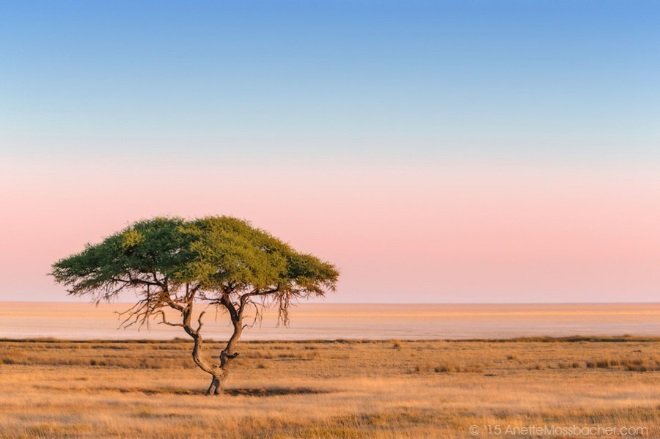 “Kasserian Ingera”
“How goes it with our children?”
Masai traditional greeting
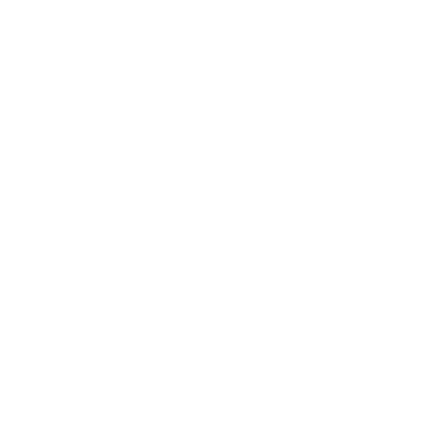 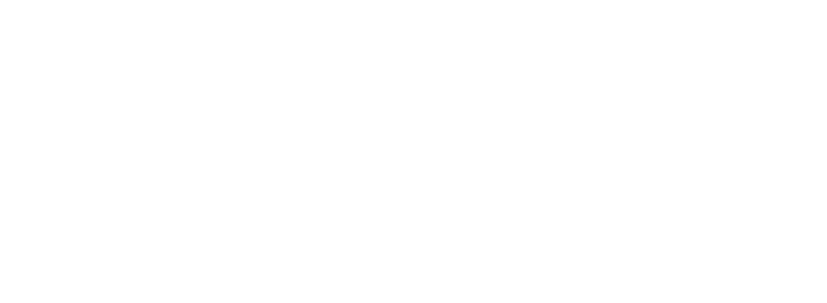 Introduction to Professor Graham Donaldson
Steve Davies
Welsh Government
#CenhadaethAddysgCymru
#EducationMissionWales
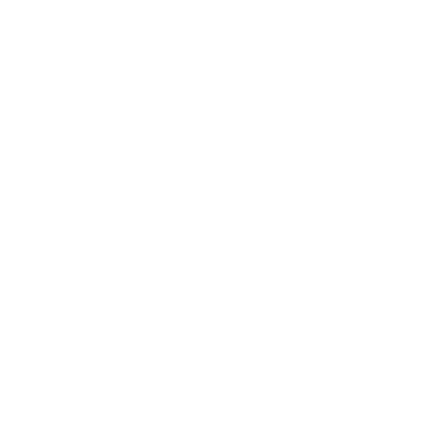 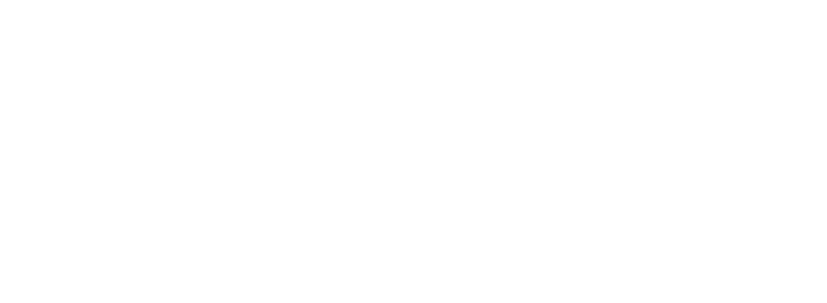 Assessment, Accountability 
and Improvement
Professor Graham Donaldson
#CenhadaethAddysgCymru
#EducationMissionWales
The challenge
The introduction of the new curriculum will depend upon achieving a culture of collaboration and trust alongside a stronger focus on professional and organisational learning and a more constructive approach to how schools are accountable, including inspection. Taken together, these developments have major implications for systems of accountability and the role of Estyn and school inspection.

Donaldson (2018) A LEARNING INSPECTORATE
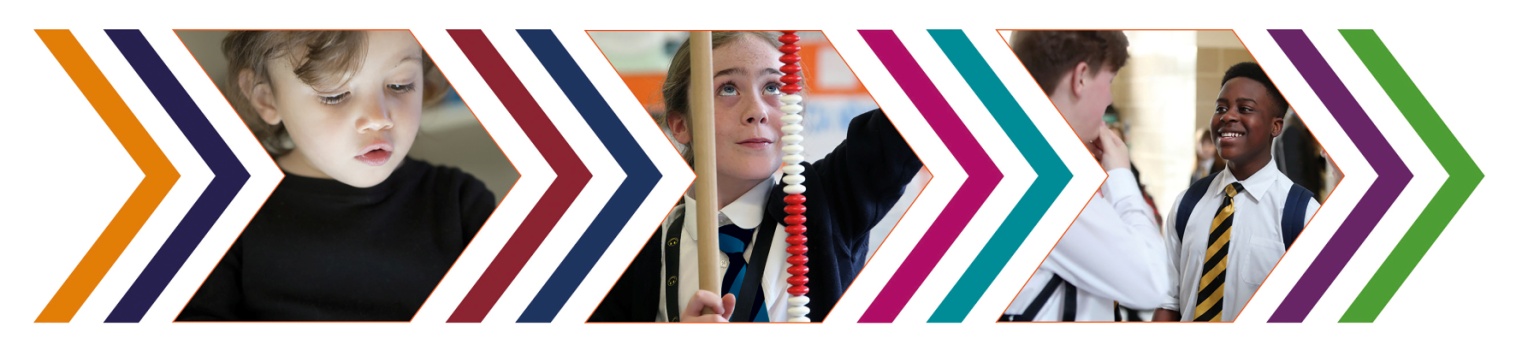 Success in the new curriculum means
Supporting all of our young people in developing the 4 purposes of ‘A Curriculum for Wales’
Breaking the link between disadvantage and destiny
Raising ‘standards’ across the 4 purposes 
Establishing a progressive line of sight in learning 3-16+ and using assessment to support learning
Promoting intrinsic satisfaction in learning what really matters and being ready to apply that learning throughout life – purpose driven pedagogy
Prioritising enhanced wellbeing
Estyn Review Terms of reference
Purpose
 
To identify the implications for Estyn of the educational reform programme in Wales and to make recommendations for its future role and operation.
 
Objectives
 
To outline the existing and potential contributions of the work of Estyn to the enhancement of quality in Welsh education within the context of a constructive accountability culture.
To establish ways in which Estyn’s contribution to improving the quality of Welsh education could be further enhanced.
To outline implications for the future operational requirements of Estyn.
To identify implications for the Welsh education system more widely.
To consider whether an interim report could be provided by October 2017.
To provide a report and make recommendations for the future role and operation of Estyn by early 2018.
What do we need from accountability and inspection?
Timely evidence to enhance the learning of young people, teachers, schools and the system in relation to what really matters for realisation of the curriculum purposes.
Empowerment of young people, teachers, schools and the system to pursue the best routes to the curriculum purposes.
Consistency and alignment across all those involved in the learning process.
Assurance that teachers, schools and the system are fulfilling their responsibilities to ensure that young people are progressing in their learning and achieving high standards
Issues
Can we retain impact without the negative effects of ‘high stakes’?
What is the role of external inspection in a self-improving system?
How far can/should assurance and improvement functions be combined?
How ‘mature’ is the education system in Wales?
A Learning Inspectorate
Independent review of Estyn
1. Introduction
2. The current context of education in Wales
3. Estyn’s current work: findings and issues
4. Estyn, inspection and education reform
5. Future school inspection
6. System-level evaluation 
7. Wider implications
8. Conclusions
9. Recommendations
109 pages/27,000 words
Estyn’s Strengths
High credibility for its independence and professionalism.

Independent role in monitoring performance
 
Setting expectations
 
Identifying and sharing best practice
 
Efficient, flexible and innovative organisation, leading the way in some aspects of inspection internationally. Its involvement in inspections of peer inspectors and nominees from the school were both cited in the Review evidence as real strengths of its current approach. 

These important strengths in its existing work provide a strong platform for necessary future changes to its role and practices.
Flexibility in Adding Value
The scope of the educational reform programme will place very significant additional demands on all levels of the system for the foreseeable future. 
Unlike other UK countries such as Scotland and Ireland, Wales no longer has a national body to support curriculum development nationally and in schools.
There is therefore a need for all of those organisations that relate to schools to ensure that they are playing their full part in supporting the reform process. 

It will be essential, therefore, for relevant national and local bodies, including Estyn, to provide such external support wherever they can.
Standards and Purposes
The ultimate test of the reforms will lie in the extent to which the standards achieved by young people in relation to the four curriculum purposes and the quality of their learning are improved.
 
To gauge success it will need to be very clear what is meant by ‘standards’ of achievement. A narrow definition in terms of measurements of literacy, numeracy and numbers of qualifications will not reflect the full implications of the four curriculum purposes for young people’s learning and wellbeing. On the other hand, vague claims about progress in relation to the purposes would not allow necessary rigour in the evaluation of the impact of the reforms.
 
The development of a national evaluation and assessment framework will therefore require agreement and shared understanding about what successful reform will look like in terms of standards, valid measures and indicators.
New Inspection Arrangements
Estyn has contributed directly and constructively to the current reform programme. Its new inspection arrangements signal a more responsive model of inspection. 
Amongst other improvements, inspectors are giving greater attention to teaching and learning and the school’s responsiveness to innovation. 
The intention is to help schools to see inspection not just as an aspect of accountability but also as a learning experience. 

The current inspection arrangements represent an important step towards re-imagining inspection in the reformed education system.
Inspection Issues
The Review identified a number of specific issues about the approach to school inspection in Wales.
 
The currency of reports within a seven-year cycle of inspections 
Perceived inconsistency in inspectors’ judgements and
Limitations arising from the short inspection window

Although these specific concerns were by no means universal, nonetheless any new inspection arrangements should seek to mitigate their effects.
Perverse Effects of ‘High-Stakes’
In recent years, Wales has introduced a number of measures designed to drive improvement in schools. These measures include the introduction and publication of test results, colour-coded categorisation of schools and targets relating to national qualifications. 

This ‘high stakes’ approach can address specific shortcomings but it can also limit development and does not sit well with the kind of creative, self-improving system being promoted in the current reforms.
Summative Grading and High-Stakes Effects
Inspection has come to be an important element in this ‘high-stakes’ culture. There are concerns, supported by research evidence, that in such a culture inspection can inhibit improvement and innovation if schools try to ‘second guess’ what inspectors want to see. 

Graded inspection reports and follow-up categories reinforce the association of inspection with an externally driven approach to improvement and can distort some schools’ practices to the detriment of their pupils.
Inspection and Reform
The Welsh Government’s aspiration to have a self-improving system with a learning culture means less direction from the ‘centre’ and more freedom and responsibility for schools and practitioners. 
Collaboration within, between and beyond schools will be central to the new ways of working. 

External evaluation, particularly inspection, will need to evaluate progress with the reforms and also, importantly, support these essential features of the reformed system.
Inspecting What Matters
The success of the educational reform programme will be strongly influenced by Estyn’s ability to use inspection to promote changes in practice and behaviour.
 
Inspection needs to evaluate the ways in which the new curriculum purposes are changing practice in schools, raising standards across the four curriculum purposes, improving the quality of the learning experience of all children and young people in all sectors and addressing children’s health and wellbeing.
 
The impact of new curriculum structures, changes in assessment and purpose-driven teaching and learning will all pose challenges for both schools and inspectors. 

Changes to inspection will need to evaluate these and other changes, giving assurance about standards and the quality of the learning experience of all pupils.
Assurance and Improvement
Dynamic education systems are not driven solely or even largely by external forces of accountability. 

If improvement is to penetrate beyond defences put up against perceived external imposition then schools and teachers must themselves take greater control of and responsibility for the process. 

Assurance and improvement are not alternatives but essential and complementary parts of a dynamic education system.
Self Evaluation for Learning
Self evaluation will play a major role in shaping the nature of the reforms school-by-school; in identifying how well the changes are progressing; and in providing evidence to build public confidence. 
Self evaluation must not be seen simply as an extension of accountability but as being integral to schools as learning organisations. 
Self evaluation should be forward looking, using a blend of quantitative and qualitative evidence to identify and understand current areas of strength and priorities for development. 
National developments in self evaluation, led by OECD and Estyn, should allow a deeper and more consistent approach to self evaluation to become established. 

Self evaluation must not become formulaic or burdensome and should fit naturally into the ways in which schools learn and improve.
External Perspectives
External evaluation should complement self evaluation by providing a different and more objective perspective on the work of a school and its impact on learning. 
External evaluation can come from peer reviewers who are fellow professionals acting as critical friends to a school or cluster of schools. 
Estyn can play both formal and less formal roles as external evaluators. In addition to formal evaluation and reporting, inspectors could also operate more locally, thus allowing more regular contact with schools.  

The logic of the policy of self improvement and learning in Wales is for collaborative approaches to self evaluation to be developed involving trained peer reviewers, consortia staff and inspectors.
Inspection and Public Confidence
The aim should be ultimately to establish an approach to accountability based on robust validated self evaluation. 
Assurance about how well individual schools are serving their pupils should continue to be central to Estyn’s mission
The unintended effects associated with the existing approach would be avoided in the changes to inspection proposed in this report. 
Inspectors’ constructive role in building capacity and supporting reform should be enhanced. 

Inspection should build public confidence that schools and the education system more generally are performing well and committed to their own improvement.
Phased Progress to Validated Self Evaluation (VSE)
Moves towards validated self evaluation proposed in this report need to take account of schools’ confidence and competence in self evaluation as well as the demands on the system stemming from the reform programme itself. 
They should therefore be phased over a period that is consistent with progress with the wider reform programme. 

The aim would be to remove some of unintended negative effects of ‘high-stakes’ inspection and reporting while retaining the level of robust assurance that is necessary for public confidence.
Enhanced Support for Reform from Estyn
A first phase should involve the redirection of cyclical inspection towards direct support for the reform programme. 
A temporary suspension of the current inspection and reporting cycle should be used to allow inspectors to engage with schools, individually and in clusters, without the requirement to produce graded public reports. The engagement would have as its prime purpose the building of capacity for the school-by-school changes to the curriculum, learning and assessment. 
Benefits would accrue to both schools and inspectors. For schools, it would remove any distraction in their reform journey arising from inspection. They could also benefit from the support of inspectors during this period. For inspectors, it would allow a period to develop further their specialist curriculum expertise arising from the reforms and to engage directly with the reform process, both nationally and locally. 

A temporary redirection of Estyn’s powerful resources would allow schools and inspectors to concentrate on reform.
Evaluation in Text
The second, interim phase would have some significant differences from the existing inspection model:
 
the focus of the inspections would be tailored to answer key questions about the school’s progress with the reforms and the impact on children’s experiences and outcomes; 
the evaluations would no longer be in the form of headline summative gradings but described clearly in the text. 
There would also be a stronger role for school self evaluation in arriving at judgements, in line with guidance emerging from the joint work on self evaluation involving OECD and Estyn. 

This phase would initiate the move towards validated self evaluation while retaining Estyn’s vital role in giving assurance.
Earned VSE
The third and final phase should be based on a validated self evaluation (VSE) model, consistent with the policy aspiration of moving to a self-improving system. 
As schools mature in their capacity to engage openly and constructively in self evaluation, the role of external individuals and bodies should be to provide perspectives that probe and extend internal judgements.  
Schools with a proven ability to conduct and act on self evaluation could move to a validation model of inspection on an ‘earned autonomy’ basis. 
Estyn would engage directly with such schools on an agreed cycle in order to report publicly on its confidence in the self-evaluation process and the integrity of reports from schools. That confidence would be expressed in Estyn’s validation (or not) of the school’s processes and findings, possibly described through a short narrative expressing the inspectors’ degree of confidence in the process. 

A move to a validated self evaluation model of accountability would reflect the broader aspiration to create a self-improving system based on professional and organisational learning.
Diagnostic Inspections
Over the course of the move to the proposed 3-phase model, a number of features of Estyn’s existing work would continue to be important.
 
Schools that are currently in need of significant improvement or in special measures should continue to be subject to particular attention, although the nature of that attention will need to be reviewed. 
Estyn monitoring has already undergone some modification and its continuing implications for individual schools should be determined flexibly on a case-by-case basis.  
Schools identified as giving concern during any of the phases would receive an inspection designed to diagnose and help to address the issues of concern. 

The move to a new approach to school inspection should not detract from the current focus on those schools giving cause for serious concern. Diagnostic inspections of such schools would provide a more forensic basis for improvement.
More Flexibile Follow-Up
Robust follow up in cases of serious underperformance remains necessary
The process should be reviewed to allow better diagnosis of problems and greater flexibility in providing both support and challenge. 
In particular, the process should take account of the additional expectations for change that will be placed on the school by the curriculum reforms.
Strengthen Thematics
Estyn’s thematic and good practice work should continue or be strengthened. This aspect of Estyn’s work was highly valued in the evidence to the Review and should make a significant contribution to collective learning about reform and its implications. 
As the reforms take shape, it will be even more important to establish a national picture of progress together with specific advice and examples of interesting practice.
System-Level Evaluation
Estyn should make a stronger contribution to system-level evaluation. 
HMCI annual reports already inform a broad range of stakeholders about the performance of Welsh education as seen by inspectors. 
Their contribution to policy and practice would be enhanced if a wider body of evidence were brought to bear. A 3-yearly ‘state of the nation’ report could provide an enhanced evidence base if included a more developed analysis of relevant research findings, survey results and the latest evidence from international experience, including PISA. 
System-level reporting by Estyn should be more targeted towards key current matters of policy and practice. In the next few years, for example, reports that specifically focused on progress with the reforms could make an important contribution to their success and inform the reform process.
Wider Accountability
Changes to Estyn’s role and to school inspection will require a review of the wider implications for other aspects of accountability in the system.
 
It is essential that the accountability landscape captured in the proposed national evaluation and assessment framework should align purposes, responsibilities and procedures across national and local bodies. 
The framework should provide necessary assurance while avoiding the negative unintended consequences than can accompany high stakes measurement.
Underlying messages about inspection, 	accountability and improvement
Be true to the purposes of Curriculum for Wales
Provide independent perspective based on evidence
Enhance quality and standards
Enhance the quality of the learning experience
Empowerment and responsibility in schools
Enable not simply label
Value qualitative judgement – by professionals and of learning
Learning culture throughout the educational and political community – self evaluation for learning
Be willing to examine established beliefs and habits
Different but enhanced role for Estyn
Report Messages
An enhanced role for Estyn in providing evaluation and support at the school, local authority, regional, and national levels.
Mobilisation of Estyn’s resources to kick-start reform with an initial short pause in the inspection cycle to allow inspectors and schools to work together on the reforms.
Increased responsibility for schools to evaluate their own performance with confirmation of the quality of that self evaluation by Estyn.
More informative inspection reports with rounded evaluations replacing summative grades.  
More tailored focus on schools causing concern with diagnostic inspections providing better insights into necessary changes.
Timely evaluation of progress with reforms nationally through thematic reporting and a three-yearly ‘state of the nation’ HMCI Report.
Further entrenching Estyn’s independence.
Need for alignment across the accountability landscape.
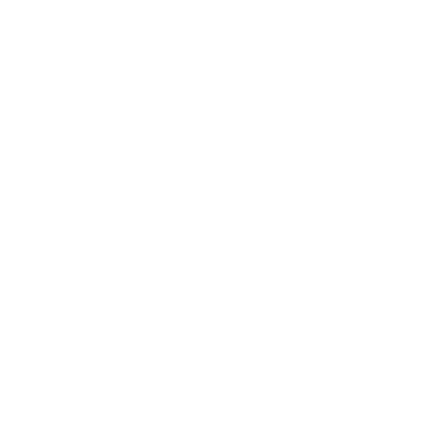 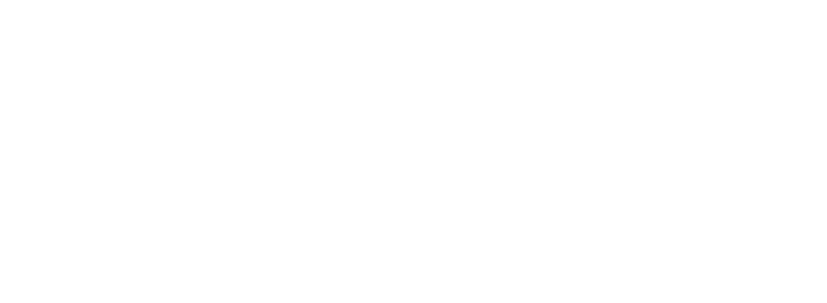 Tea and coffee
www.gov.wales/curriculumforwales
#CenhadaethAddysgCymru
#EducationMissionWales
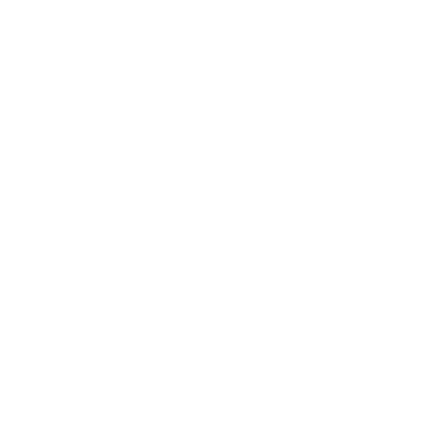 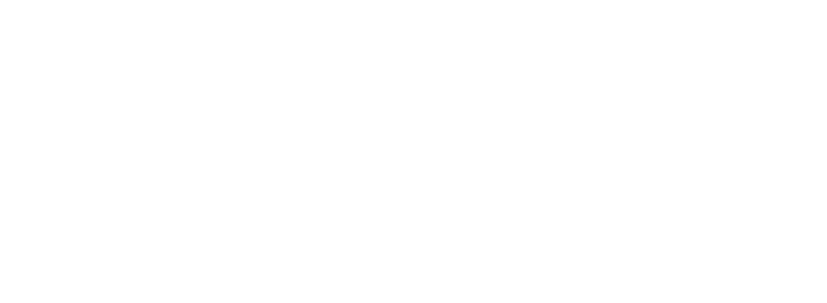 Kirsty Williams AM
Cabinet Secretary for Education
#CenhadaethAddysgCymru
#EducationMissionWales
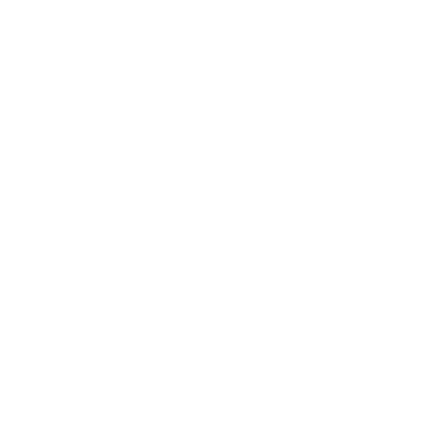 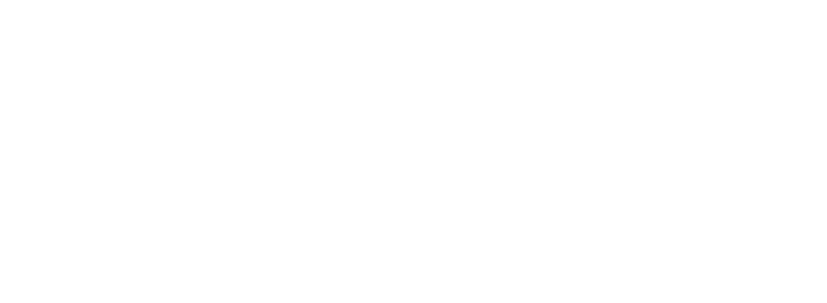 Question & Answer Panel
Kirsty Williams AM
Dr Steve Munby
Professor Graham Donaldson
Chair: Ruth Thackeray, GwE
#CenhadaethAddysgCymru
#EducationMissionWales
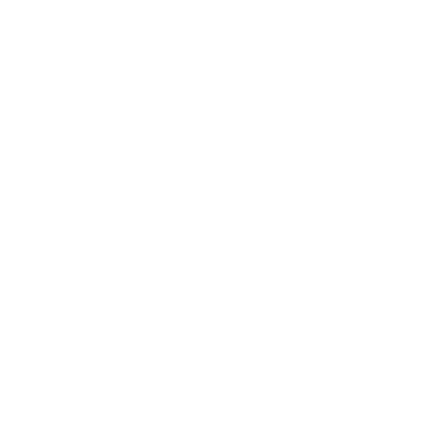 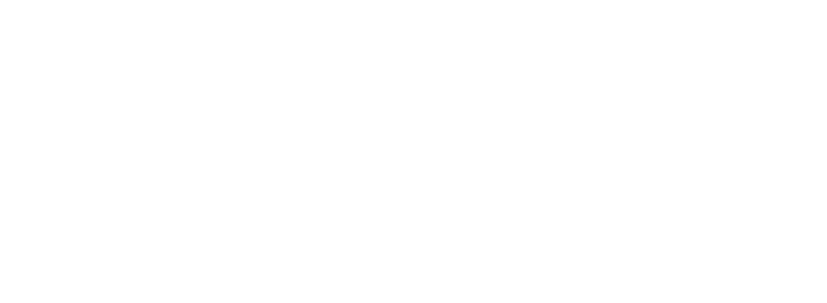 Morning session summary
Olwen Corben
Headteacher of Ysgol Llanarmon Dyffryn Ceiriog, Ysgol Cynddelw and Ysgol Pontfadog
#CenhadaethAddysgCymru
#EducationMissionWales
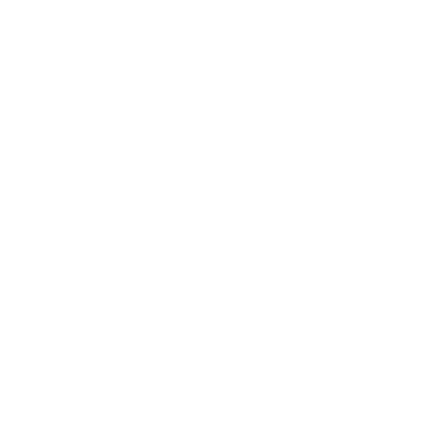 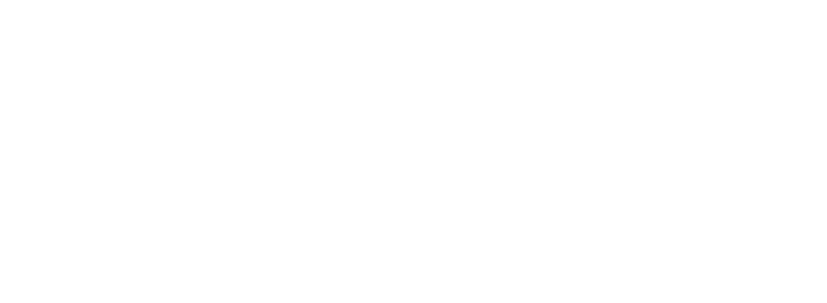 Lunch
www.gov.wales/curriculumforwales
#CenhadaethAddysgCymru
#EducationMissionWales
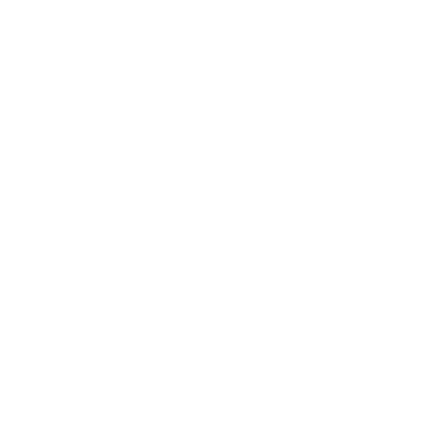 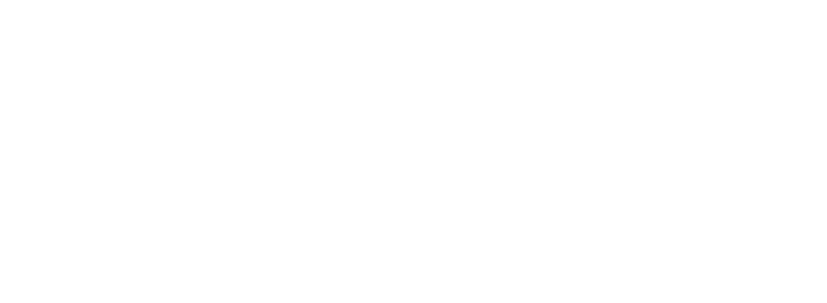 Emerging Evaluation and Improvement Framework
Steve Vincent
Welsh Government
#CenhadaethAddysgCymru
#EducationMissionWales
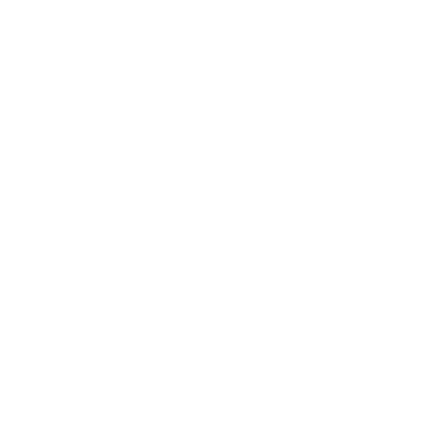 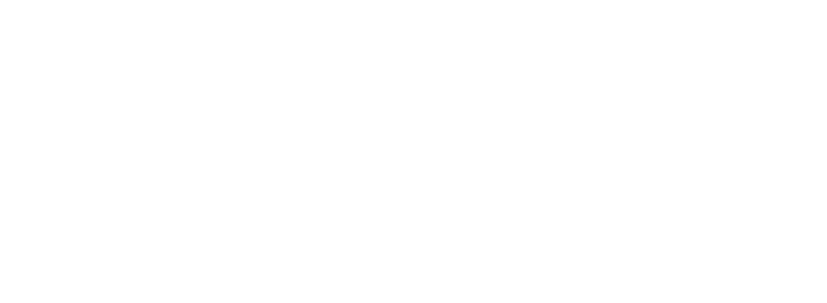 Feedback on current system

a narrowing of choice in the curriculum both at primary and secondary education
benchmarking and quartiling driving competition rather than collaboration as schools compete rather than share good practice
teacher assessments should not used as accountability to measure the performance of individual schools
indicators not being inclusive and not focussing on the individual pupil
the system being driven by performance indicators above the needs of individual students which leads to gaming.
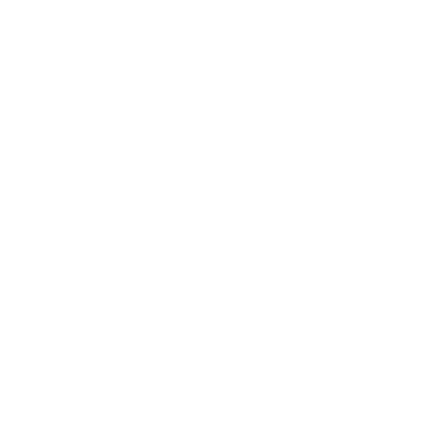 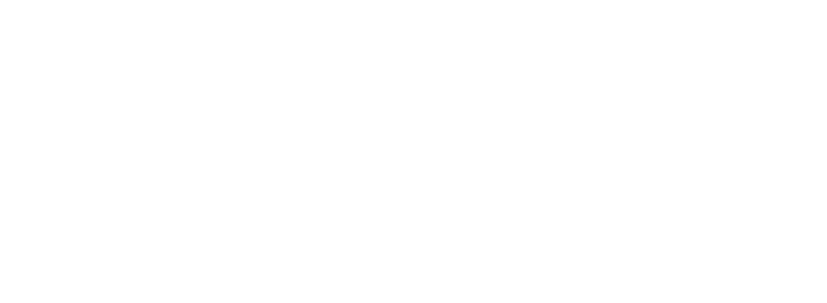 What do the profession want to see

indicators to be inclusive and focus on the needs of the individual pupil;
indicators to drive an inclusive and diverse curriculum benefitting all pupils;
greater autonomy for schools to determine key indicators based on local needs but to retain national indicators for key subjects (English/Welsh, mathematics and science);
celebrate all pupils and recognise progression from an agreed starting point and value added;
acknowledge the importance of wellbeing
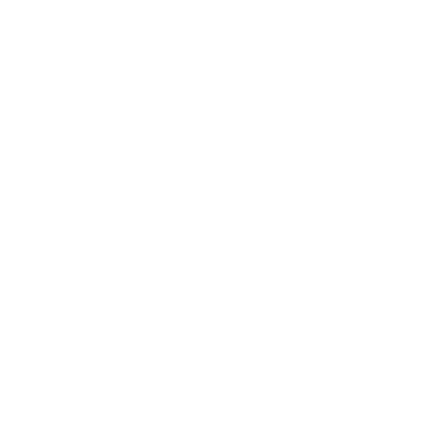 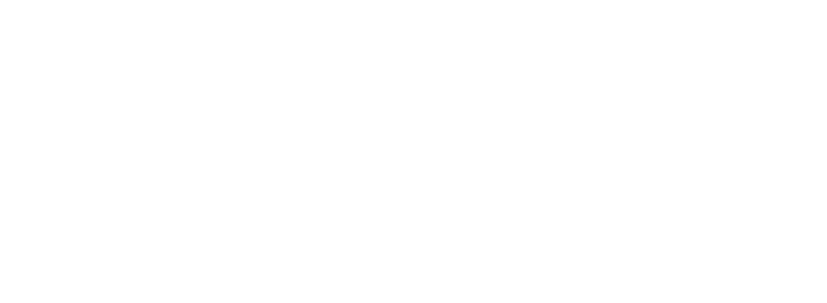 Our Challenges in Moving Forward

A system that is fair, coherent, proportionate and transparent
That recognises all children in the system
Looks at progress/added value
Based on self evaluation
Mix between evaluation and performance measures
Encourages breadth of curriculum
Suite of indicators and not just one measure
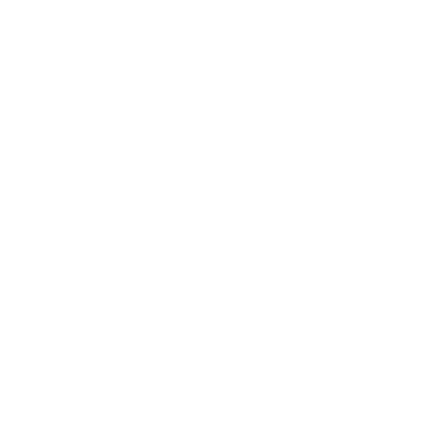 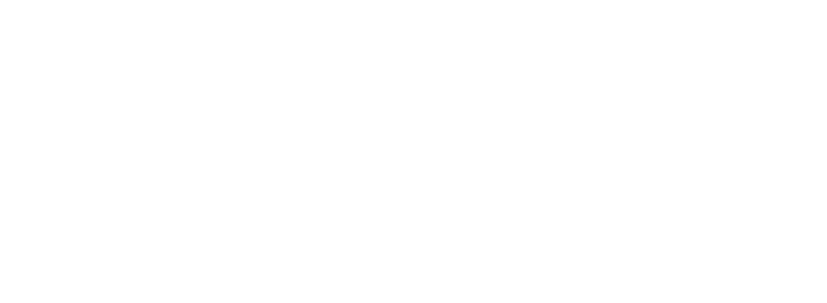 So far we have….

announced new performance measures for secondary schools
removed teacher assessments from the accountability system
removed step 1 (data) from categorisation
working with you to develop a new evaluation and improvement framework
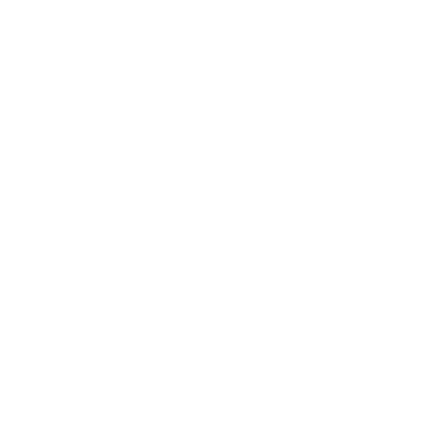 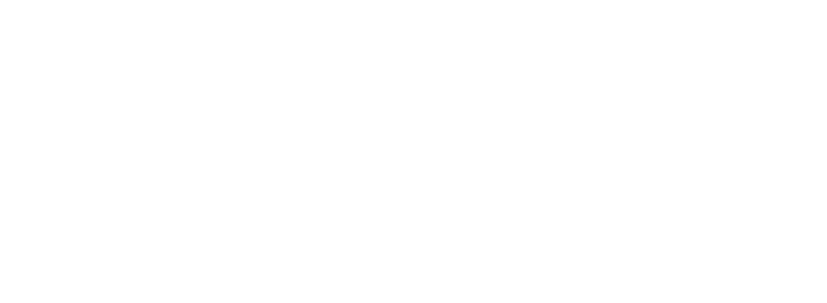 Evaluation and Improvement Framework

self-evaluation
peer review and verification
evaluation indicators
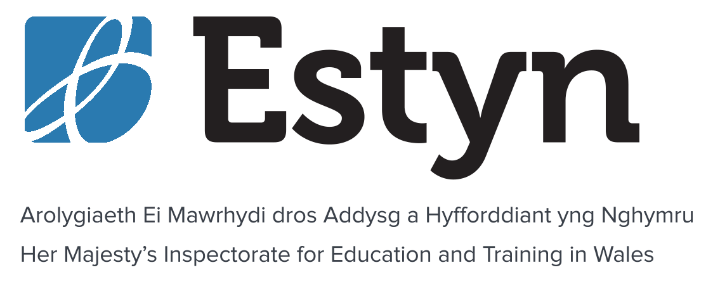 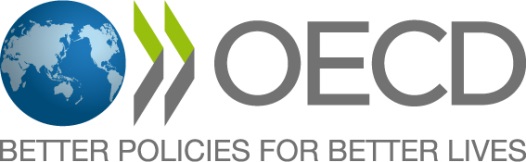 Developing a national school self-evaluation and improvement toolkit
Meilyr Rowlands 
Her Majesty’s Chief Inspector, Estyn
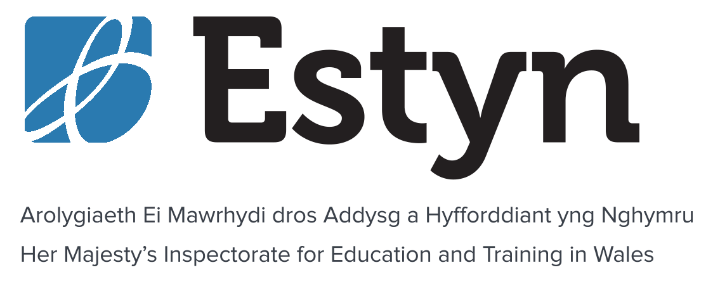 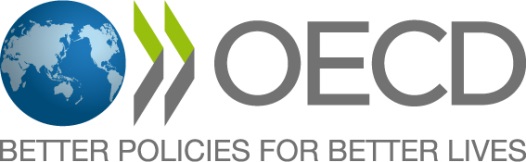 Developing a national school self-evaluation and improvement toolkit
Outline of the session:
Introduction 
Activity 1 Round table discussion 
Feedback
Activity 2 Round table discussion
Feedback
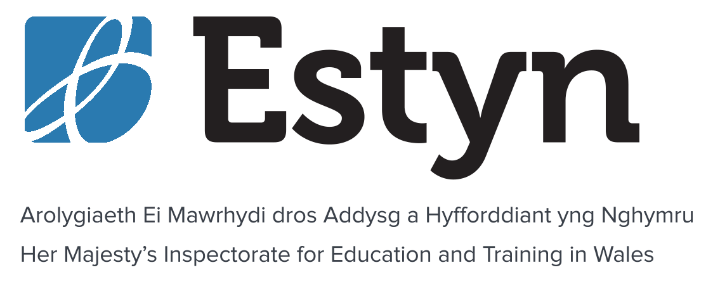 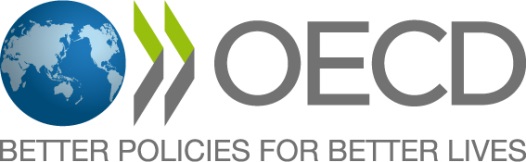 Why a national school self-evaluation and improvement toolkit?
Current self-evaluation and improvement planning
Examples of effective practice to build on 
Variable quality and inconsistent understanding 
Various instruments and tools
How can we improve practice through collaborative working and professional learning?
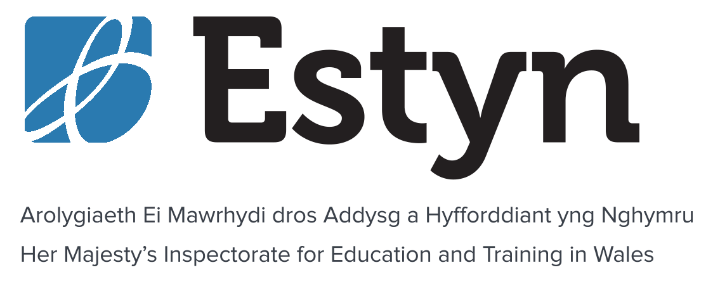 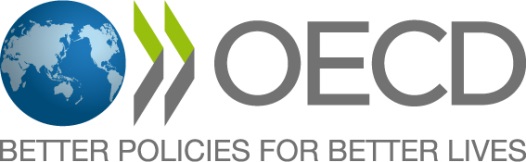 Why a national school self-evaluation and improvement toolkit?
Education in Wales is changing
A new culture of collaboration and self-improvement 
New curriculum
New assessment, evaluation and improvement framework
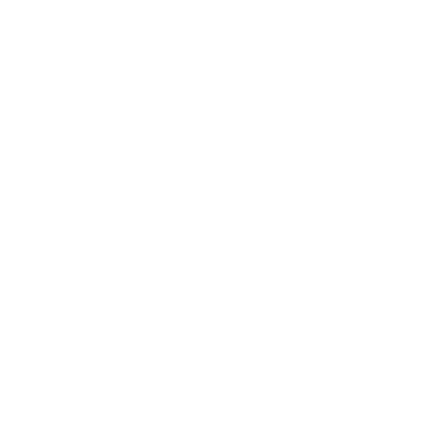 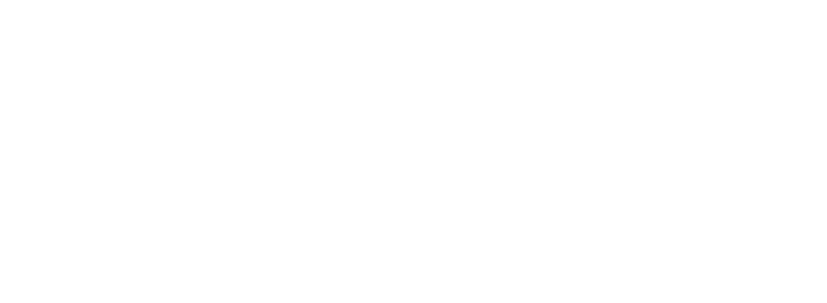 Workshop 1:
What needs to change?
Meilyr Rowlands, 
Her Majesty’s Chief Inspector, Estyn
#CenhadaethAddysgCymru
#EducationMissionWales
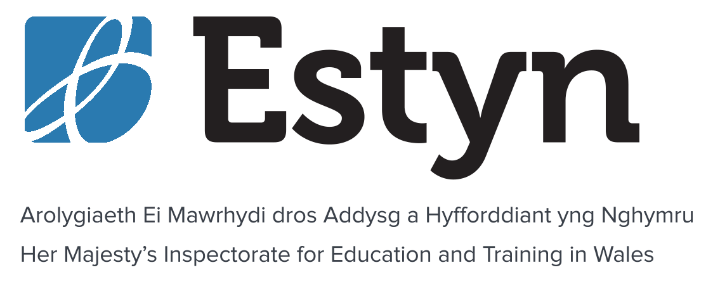 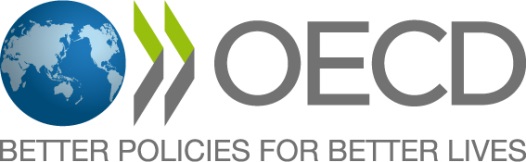 Activity 1:
Things to stop doing
Things to continue / do differently
Things to start doing
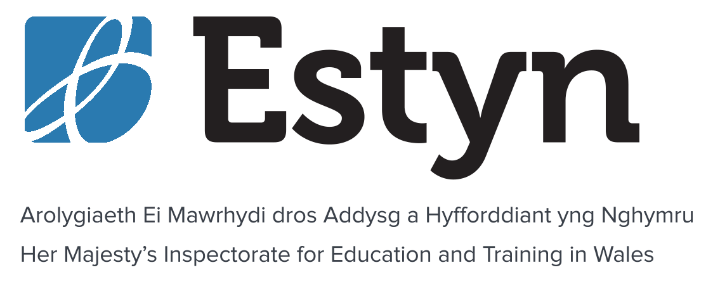 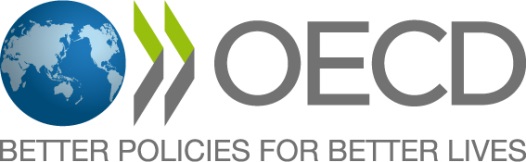 Things to start doing
Things to stop doing
Things to continue / do differently
Working for an external audience
Focussing on the quality of paperwork
Self-evaluation as an ‘event’
Focussing on a narrow range of data
Measuring/judging everything at all times
Self-evaluation as the domain of senior leaders only
‘Putting everything into boxes’ rather than seeing the links
Making things appear better than they are
Share effective practice between schools
Have a long-term plan/vision
Use a good range of processes to find robust evidence
Use data proportionately
Involve all stakeholders
Align self-evaluation work to school improvement as an integrated process
Continue to work towards reducing workload
Change the culture around school improvement
Make self-evaluation for your school and your learners
Be frank, open and honest
Allow time for processes
Attach importance to wider measures to reflect learners’ progress and the school’s journey over time
Develop a robust and constructive regime of peer review
Improve continuity between schools (KS2-3)
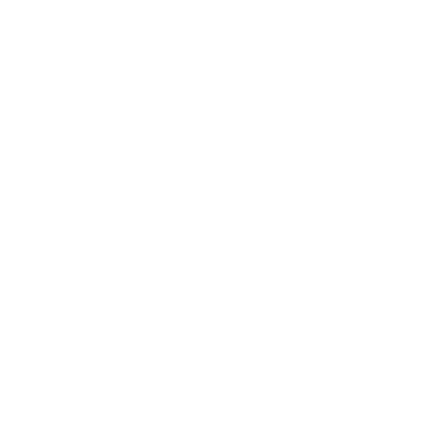 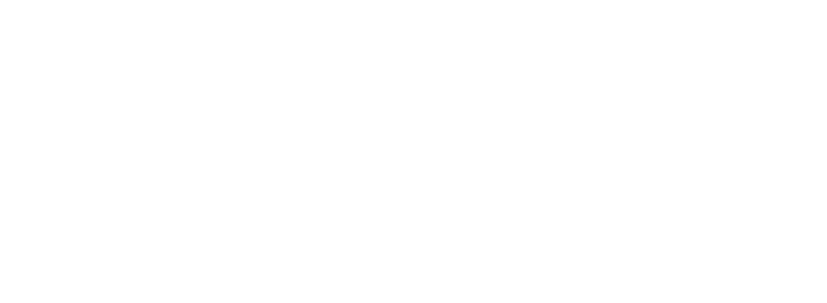 Workshop 2:
What are the defining principles of Self-evaluation?
Meilyr Rowlands, 
Her Majesty’s Chief Inspector, Estyn
#CenhadaethAddysgCymru
#EducationMissionWales
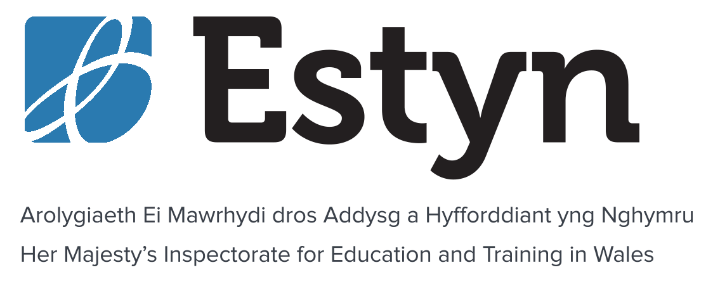 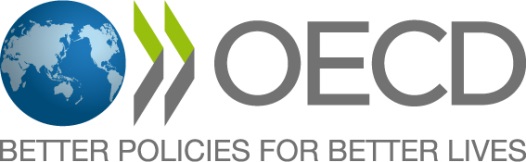 Activity 2:  Principles to guide the creation of the national self-evaluation and improvement toolkit.
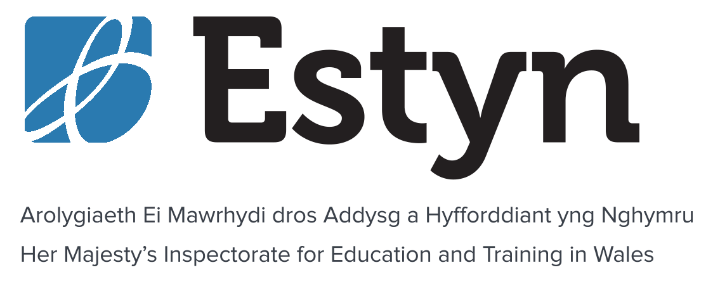 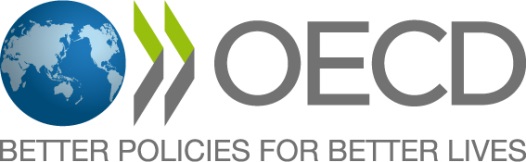 Principles to guide the creation of the national self-evaluation and improvement toolkit.
The toolkit should:
Focus on achieving the best for all pupils
Enable learners to achieve the four curriculum purposes
Promote self-evaluation for learning and improvement
Meet the needs of each school’s context
Value all aspects of a school’s work 
Connect the work of all organisations
Support sustainable, manageable and ongoing improvement
Encourage honesty and transparency 
Support professional learning
Belong to the profession
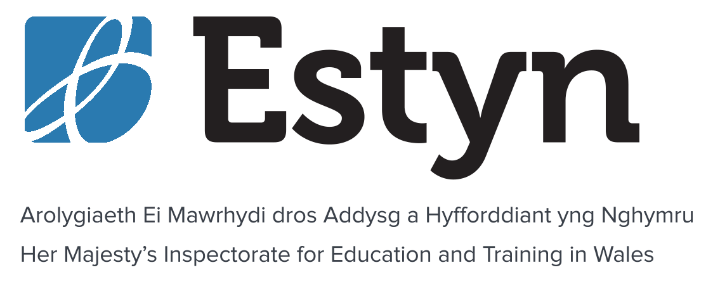 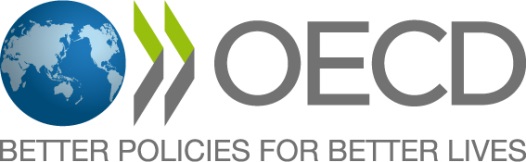 How to develop a national school self-evaluation and improvement toolkit?
Start: March 2018
Broad co-construction approach
- Stakeholder / Working group
- Consultation during various events 
- Facilitated by Estyn and OECD
Piloting to start in Autumn 2018
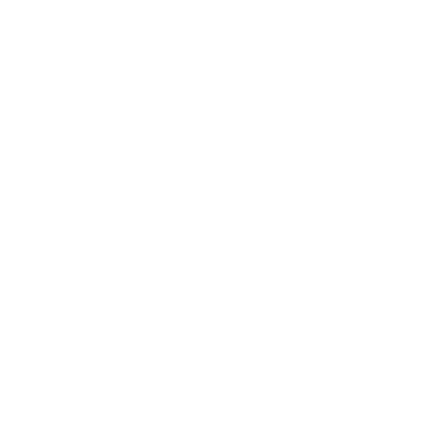 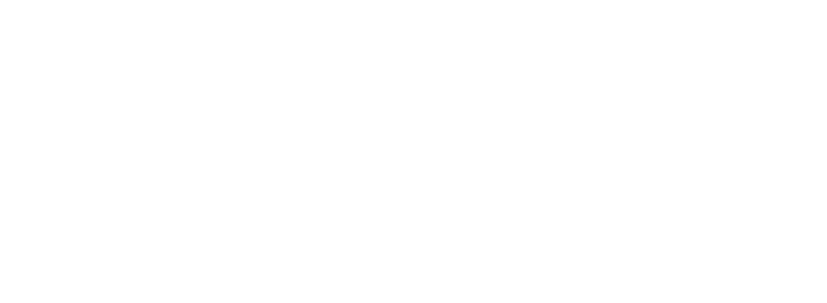 Peer Review and Evaluation Indicators
Marc Berw Hughes
GwE
#CenhadaethAddysgCymru
#EducationMissionWales
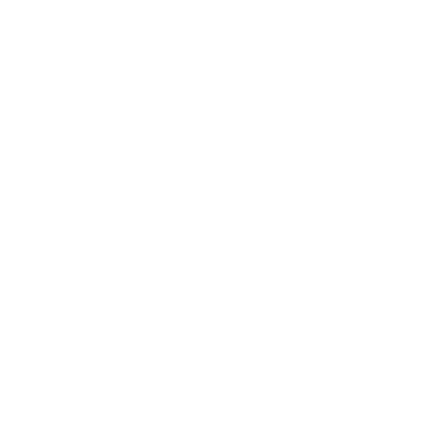 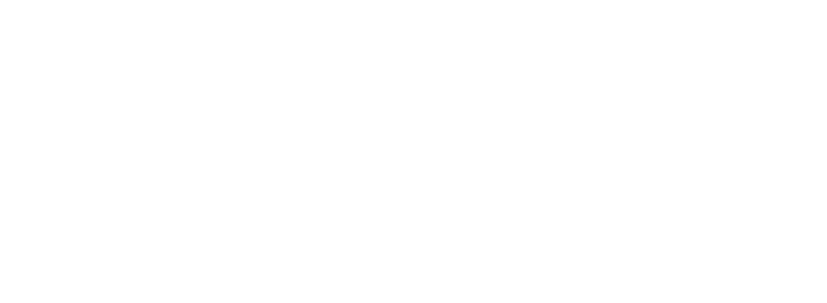 Workshop
Steve Davies
Welsh Government
#CenhadaethAddysgCymru
#EducationMissionWales
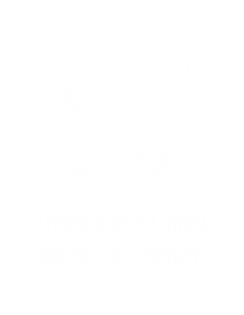 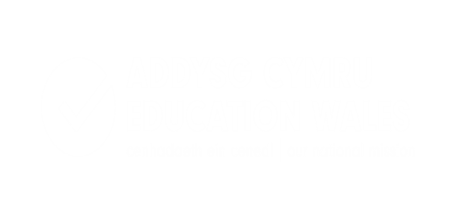 Workshop

Q1
What should peer review look like and how can we avoid it being inspectorial?

Q2
What areas do we need to self-evaluate and what could the evaluation indicators look like?
	inclusive and focus on the needs of the individual pupil  and wellbeing
	recognise progression from an agreed starting point and 	value added
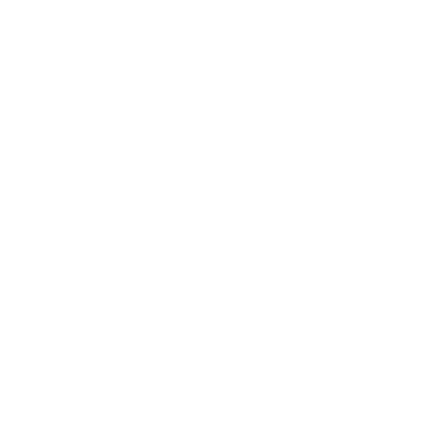 Initial thoughts
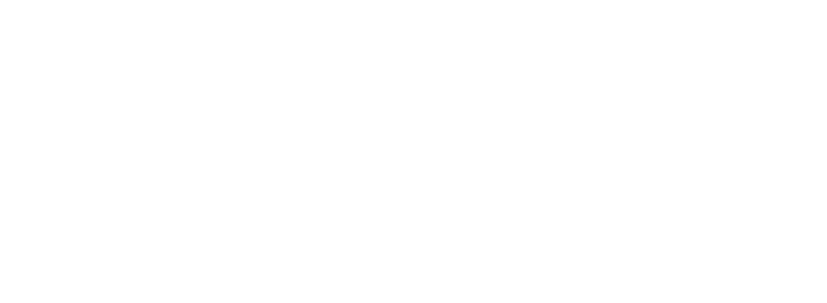 Engagement with the four purposes of the Curriculum for Wales
Pupils progressing in their learning and achieving appropriately high standards across all aspects of the curriculum
The breadth, balance and appropriateness of the curriculum for your learners within context of your school
Quality of learning and teaching
Wellbeing of all pupils
Inclusivity of your school
Building capacity to support

Professional learning 
Leadership
Self-evaluation
Collaboration with other schools
Contribution to wider school community
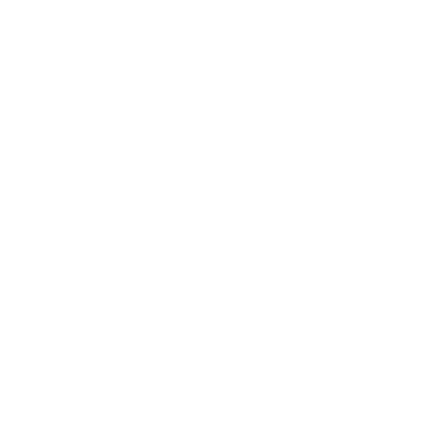 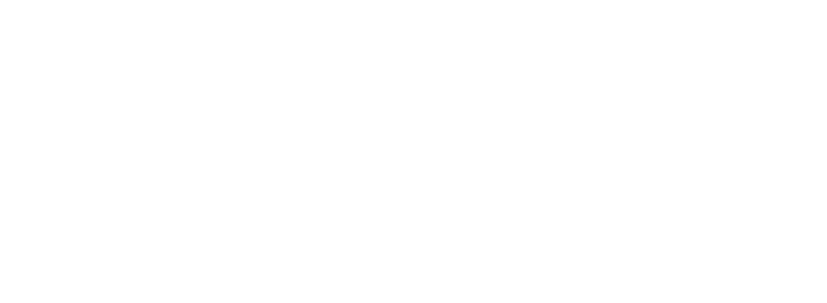 Feedback of key messages
Steve Davies
Welsh Government
#CenhadaethAddysgCymru
#EducationMissionWales
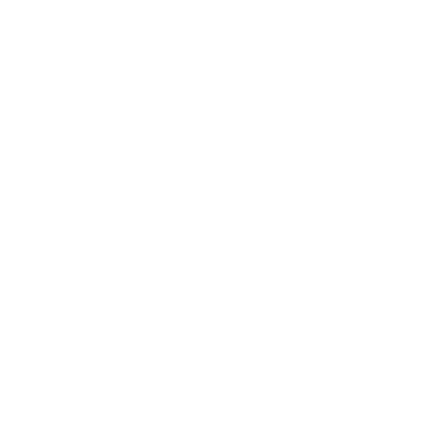 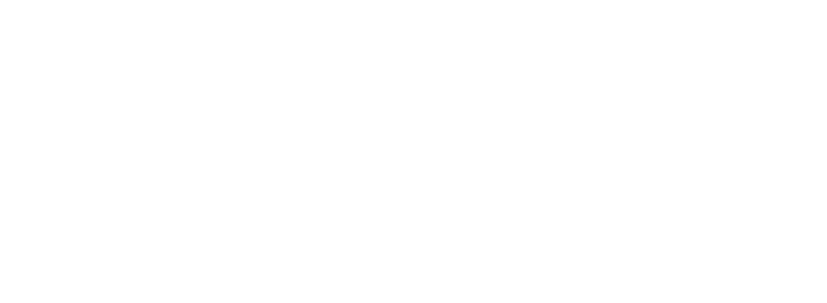 Round-up
Steve Davies
Welsh Government
#CenhadaethAddysgCymru
#EducationMissionWales
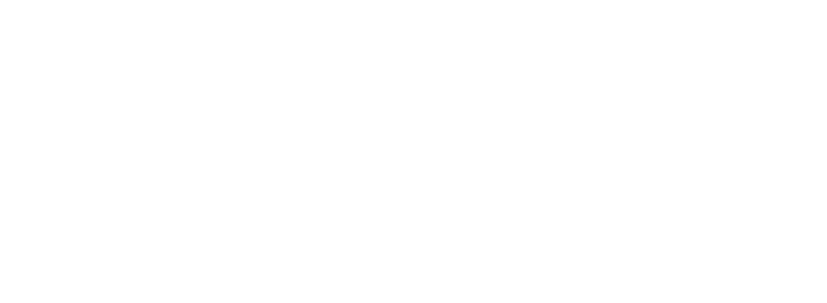 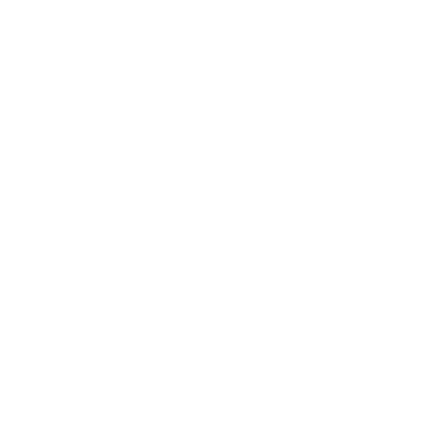 www.gov.wales/curriculumforwales
#CenhadaethAddysgCymru
#EducationMissionWales